Assignment #5
MSE
20100389
Park Jae Yong
Problem
Solve the Non-linear equation system
Ge-Si Phase Diagram
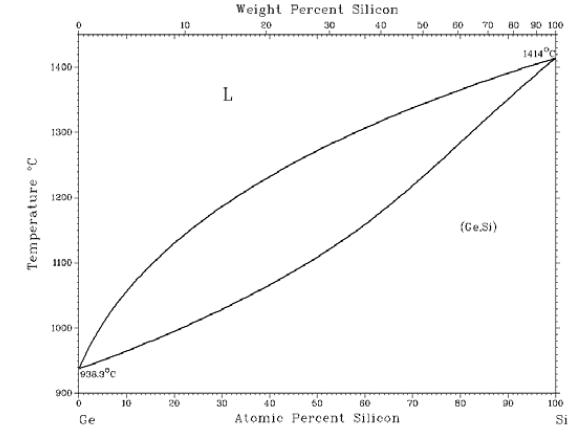 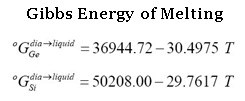 Introduction
In Thermodynamics,
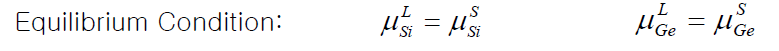 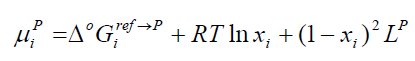 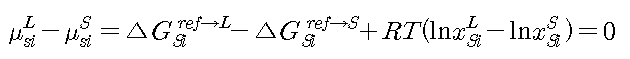 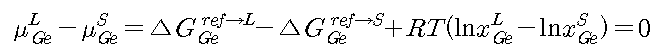 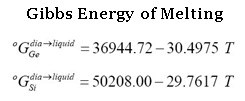 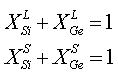 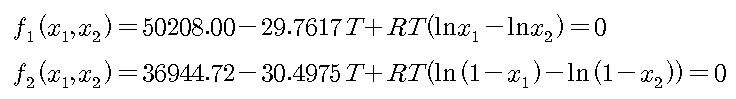 Coding
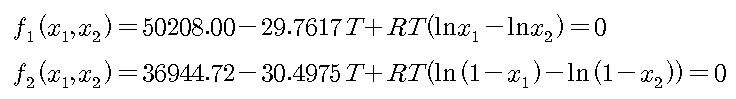 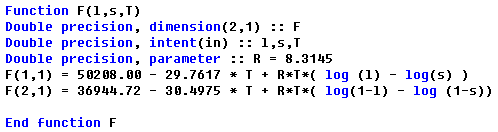 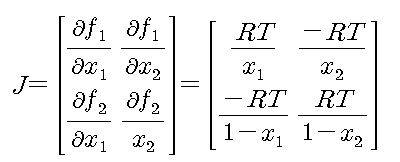 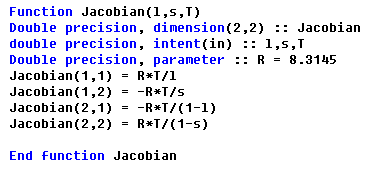 Coding
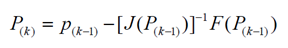 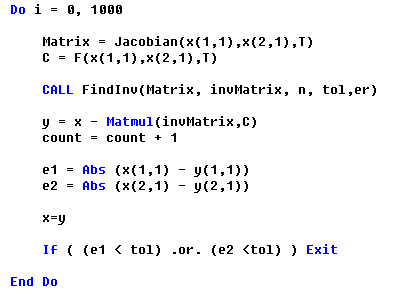 Error처리

X1,X2 (Fraction)이 0보다 작거나 1보다 커지는 경우
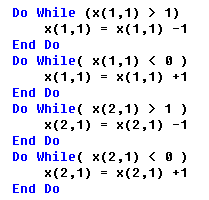 Result
Temperature : 1215~1675, Step = 10
Initial value : x1 = 0.4, x2 = 0.6
Tol = 0.000001
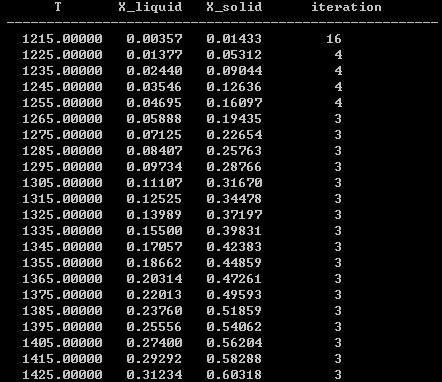 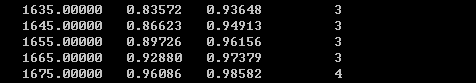 Change the initial value
Initial value : x1 = 0.1, x2 = 0.9
Initial value : x1 = 0.9, x2 = 0.1
Tol = 0.000001
Tol = 0.000001
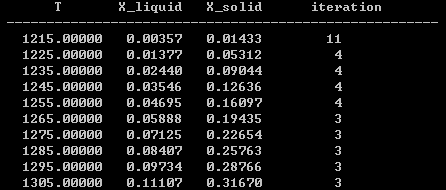 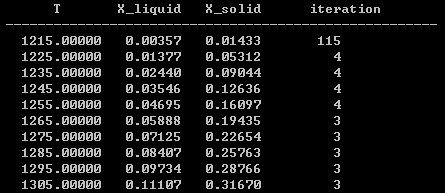 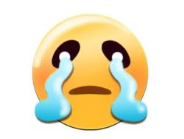 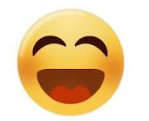 Thank you ^-^